Using Big Data To Solve 
Economic and Social Problems
Professor Raj Chetty
Head Section Leader Rebecca Toseland
Photo Credit: Florida Atlantic University
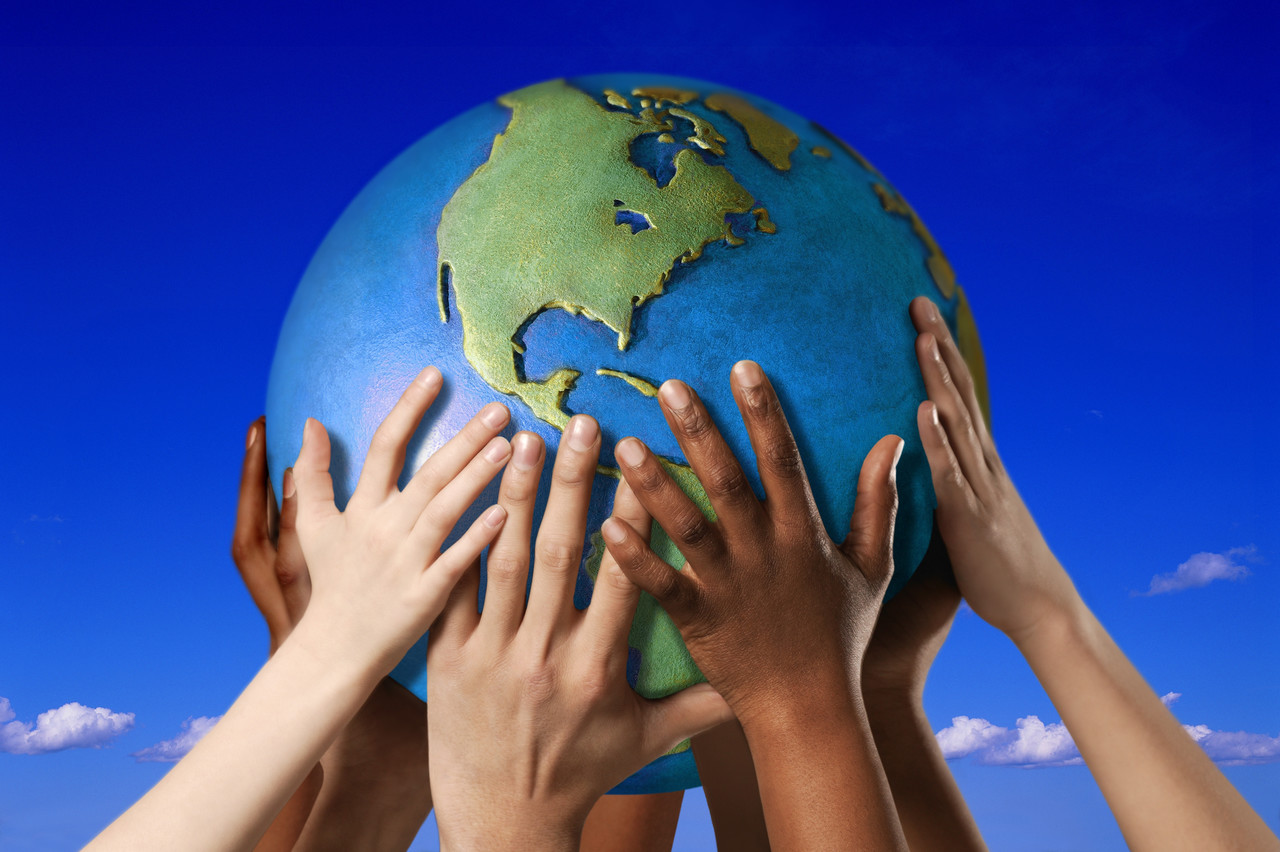 Residential Integration and Upward Mobility
Recap of last lecture: helping families with young kids move to mixed-income neighborhoods using vouchers increases upward mobility

Broader lesson: policies that reduce residential segregation likely to increase upward mobility

Providing tax credits to encourage building affordable properties in higher-income neighborhoods (Low-Income Housing Tax Credit)

Retaining housing options for low and middle income families as city centers gentrify

Improved urban planning, e.g. changes in zoning regulations that prevent dense development
Part 1Local Area Variation in Upward Mobility
A Historical Perspective on the American Dream
Trends in Mobility Over Time
Thus far, we have focused on a snapshot of rates of mobility for children growing up in America today

Often useful to take a historical perspective to understand today’s economic and social challenges

To provide such a perspective, examine trends in mobility over time at the national level
A Historical Perspective on the American Dream
Historically, American Dream has been defined as aspiration that children should have higher standards of living than their parents

When asked to assess economic progress, children frequently compare their earnings to their parents [Goldthorpe 1987]

Obama (2014): “People’s frustrations are partly rooted “in the fear that their kids won’t be better off than they were”


What fraction of children earn more than their parents, and how has this changed over time?


Reference: Chetty, Grusky, Hell, Hendren, Manduca, Narang. “The Fading American Dream: Trends in Absolute Income Mobility Since 1940.” Science 2017.
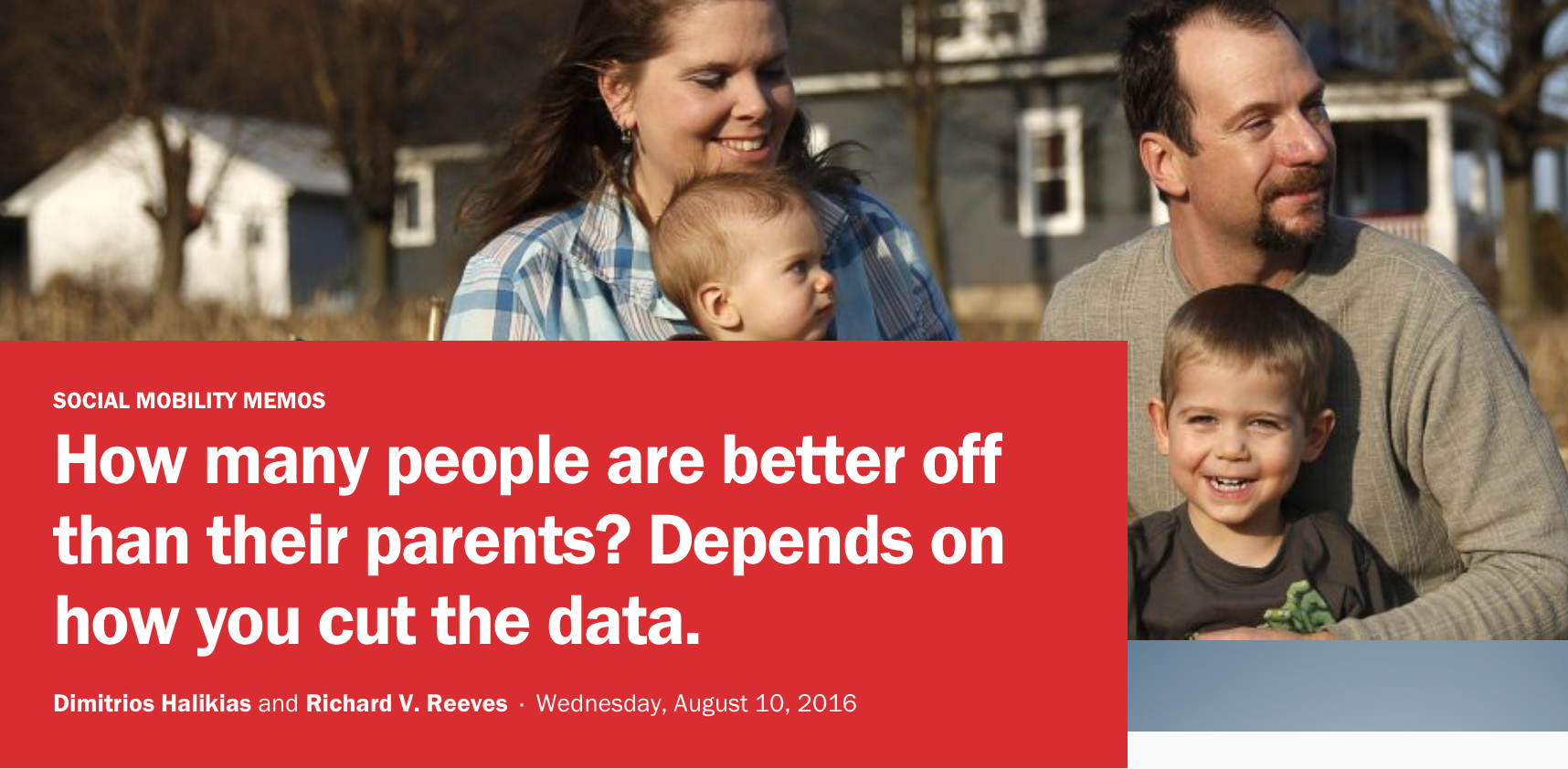 Measuring the American Dream
Key data problem for studying historical trends in mobility: lack of large datasets linking parents and children


We solve this problem by combining Census data back to 1940 with recent data from de-identified tax records
Percent of Children Earning More than their Parents
By Parent Income Percentile
100
1940
80
60
Pct. of Children Earning more than their Parents
40
20
0
0
20
40
60
80
100
Parent Income Percentile
Percent of Children Earning More than their Parents
By Parent Income Percentile
100
1940
80
1950
60
Pct. of Children Earning more than their Parents
40
20
0
0
20
40
60
80
100
Parent Income Percentile
Percent of Children Earning More than their Parents
By Parent Income Percentile
100
1940
80
1950
60
1960
Pct. of Children Earning more than their Parents
40
20
0
0
20
40
60
80
100
Parent Income Percentile
Percent of Children Earning More than their Parents
By Parent Income Percentile
100
1940
80
1950
60
1960
Pct. of Children Earning more than their Parents
1970
40
20
0
0
20
40
60
80
100
Parent Income Percentile
Percent of Children Earning More than their Parents
By Parent Income Percentile
100
1940
80
1950
60
1960
Pct. of Children Earning more than their Parents
1970
40
1980
20
0
0
20
40
60
80
100
Parent Income Percentile
Percent of Children Earning More than Their Parents, by Birth Cohort
100
90
80
Pct. of Children Earning more than their Parents
70
60
50
1940
1950
1960
1970
1980
Child's Birth Cohort
Density
Parents
Children
0
27k
50k
100k
150k
Income (Measured in Real 2014$)
Household Income Distributions of Parents and Children at Age 30
For Children in 1940 Birth Cohort
80th percentile of parents distribution
Density
Parents
Children
0
27k
50k
100k
150k
Income (Measured in Real 2014$)
Household Income Distributions of Parents and Children at Age 30
For Children in 1940 Birth Cohort
80th percentile of parents distribution
Density
14th percentile of children's distribution
Parents
Children
0
27k
50k
100k
150k
Income (Measured in Real 2014$)
Household Income Distributions of Parents and Children at Age 30
For Children in 1940 Birth Cohort
Household Income Distributions of Parents and Children at Age 30
For Children in 1980 Birth Cohort
80th percentile of parents distribution
Density
74th percentile of children's distribution
Parents
Children
0
50k
80k
100k
150k
Income (Measured in Real 2014$)
What Policies Can Revive Absolute Mobility?
Two key macroeconomic changes since 1940: lower GDP growth rates and less equal distribution of growth

Consider two hypothetical scenarios for children born in 1980:

Higher growth: growth rate since birth corresponding to 1940 cohort, with GDP distributed as it is today

More broadly shared growth: Same GDP growth as today, but distribute GDP across income groups as in 1940 cohort
100
Average:91.5%
1940
80
60
Pct. of Children Earning more than their Parents
40
Average:50.0%
1980
20
0
0
20
40
60
80
100
Parent Income Percentile (conditional on positive income)
Percent of Children Earning More than Their Parents: Hypothetical Scenarios
100
Average:91.5%
1940
80
60
Average:61.9%
Pct. of Children Earning more than their Parents
40
Average:50.0%
1980
20
Higher growth: 1940 GDP growth rate, 1980 shares
0
0
20
40
60
80
100
Parent Income Percentile (conditional on positive income)
Percent of Children Earning More than Their Parents: Hypothetical Scenarios
100
Average:91.5%
1940
80
Average:79.6%
60
Average:61.9%
Pct. of Children Earning more than their Parents
40
Average:50.0%
1980
20
More broadly shared growth: 1980 GDP growth, 1940 shares
Higher growth: 1940 GDP growth rate, 1980 shares
0
0
20
40
60
80
100
Parent Income Percentile (conditional on positive income)
Percent of Children Earning More than Their Parents: Hypothetical Scenarios
100
1940 Empirical
90
80
70
60
1980 Empirical
50
40
0
2
4
6
8
10
Real GDP/Family Growth Rate (%)
Percent of Children Earning More than Their Parents: Hypothetical Scenarios
Pct. of Children Earning more than their Parents
Summary: Reviving the American Dream
Rates of absolute upward mobility have fallen from ~90% for 1940 birth cohort to ~50% for children entering labor market today

Reviving the American Dream of high rates of upward mobility will require more broadly shared economic growth

Need policies that will increase incomes in the bottom and middle of the income distribution

Could range from housing vouchers to investments in higher education to worker retraining
Is Increasing Social Mobility Desirable?
Thus far we have assumed that our objective should be to increase mobility

But policies that increase mobility may not be desirable from an efficiency perspective

Random college admissions would maximize social mobility

But would violate principle of meritocracy and would likely reduce total economic output and growth

Next, assess tradeoff between mobility and growth, focusing on innovation as a driver of growth
Part 1Local Area Variation in Upward Mobility
Equality of Opportunity and Economic Growth
Equality of Opportunity and Economic Growth
Question: how does increasing equality of opportunity affect aggregate growth?

Difficult to measure effects on growth directly

Instead, focus here on a channel that many economists think is the key driver of economic growth: innovation


Reference: Bell, Chetty, Jaravel, Petkova, and van Reenen. “The Lifecycle of Inventors” Working Paper 2016
Measuring Innovation
Measure innovation using patent data

Standard proxy for invention in literature, with well known pros and cons

Link universe of patent records in the United States from 1996-2010 to tax records

Use linked data to study the lives of 750,000 patent holders in the U.S., from birth to adulthood
Patent Rates vs. Parent Income Percentile
Patent rate for children
with parents in top 1%:
8.3 per 1,000
8
6
4
No. of Inventors per Thousand Children
2
Patent rate for children 
with parents below median:
0.85 per 1,000
0
0
20
40
60
80
100
Parent Household Income Percentile
Why Do Patent Rates Vary with Parent Income?
Correlation between parent income and children growing up to be inventors could be driven by three mechanisms:

Endowments: Children from high-income families may have higher innate ability

Preferences: lower income children may prefer other occupations

Constraints: lower income children may face greater barriers to entry (poorer environment, lack of funding)
Do Differences in Ability Explain the Innovation Gap?
Measure ability using test score data for children in NYC public schools [Chetty, Friedman, Rockoff 2014]

Math and English scores from grades 3-8 on standardized tests for 430,000 children born between 1979-84
Distribution of 3rd Grade Math Test Scores
 for Children of Low vs. High Income Parents
0.5
0.4
0.3
Density
0.2
0.1
0
-3
-2
-1
0
1
2
3
Grade 3 Math Scores (Standard Deviations Relative to Mean)
Parent Income Below 80th Percentile
Parent Income Above 80th Percentile
Patent Rates vs. 3rd Grade Math Test Scores
5
90th Percentile
4
3
No. of Inventors per Thousand Children
2
1
0
-2
-1
0
1
2
3rd Grade Math Test Score (Standard Deviations Relative to Mean)
Patent Rates vs. 3rd Grade Math Test Scores
for Children with Low vs. High Income Parents
8
6
4
No. of Inventors per Thousand Children
2
0
-2
-1
0
1
2
3rd Grade Math Test Score (Standard Deviations Relative to Mean)
Par. Inc. Below 80th Percentile
Par. Inc. Above 80th Percentile
Patent Rates vs. 3rd Grade Math Test Scores
for Children with Low vs. High Income Parents
8
6
High-ability children much more likely to become inventors if they are from high-income families
4
No. of Inventors per Thousand Children
2
0
-2
-1
0
1
2
3rd Grade Math Test Score (Standard Deviations Relative to Mean)
Par. Inc. Below 80th Percentile
Par. Inc. Above 80th Percentile
Innovation Gap Explained by Test Scores
Differences in 3rd grade test scores account for 31% of the income gap in innovation

If low-income children had same test score distribution as high-income children, gap in innovation would be 31% smaller

Does this change if we use test scores in later grades?
60
55
50
Percent of Gap Explained by Test Scores
45
40
35
30
3
4
5
6
7
8
Grade
Percentage of Innovation Gap Explained by Test Scores in Grades 3-8
Slope = 4.39% per grade
Null hypothesis that Slope = 0: p = 0.025
Patent Rates vs. 3rd Grad Math Scores by Race
8
6
Inventors per Thousand
4
2
0
-2
-1
0
1
2
3rd Grade Math Test Score (Standardized)
White
Black
Hispanic
Asian
50
40
30
20
10
0
1940
1950
1960
1970
1980
Birth Cohort
Gender Gap in Innovation
Percentage of Female Patent Holders by Birth Cohort
Slope = 0.26% per year
 Convergence to 50% share will take 140 years at current rate
Percentage Female
0.4
0.3
Density
0.2
0.1
0
-3
-2
-1
0
1
2
3
Grade 3 Math Scores
Distribution of Math Test Scores in 3rd Grade for Males vs. Females
Math scores in 3rd grade explain less than 5% of the gender gap in innovation
Males
Females
Differences in Ability and the Innovation Gap
Test score data suggest that most of the innovation gap across income, race, and gender is not due to ability diffs.

But not conclusive because tests are imperfect measures of ability

And genetic ability may be better manifested in tests at later ages
Differences in Environment and the Innovation Gap
Study role of environment by returning to idea of childhood exposure effects

Do differences in exposure to innovation during childhood explain innovation gap?

Begin by analyzing relationship between children’s and parents’ innovation rates
10
11.1
Inventors per Thousand
5
1.2
0
Parents Not Inventors
Parents Inventors
Patent Rates for Children of Inventors vs. Non-Inventors
Exposure vs. Genetics
Correlation between child and parent’s propensity to patent could be driven by genetics or by environment

To distinguish these two explanations, analyze propensity to patent by narrow technology class
Illustration of Technology Classes and Distance
Child’s Patent Rate by Distance from Father’s Technology Class
1
0.8
0.6
Inventors in Technology Class per 1000
0.4
0.2
0
0
20
40
60
80
100
Distance to Father's Technology Class
Neighborhood Exposure Effects and Innovation
Parents are only one potential source of exposure

To capture broader sources of exposure, analyze variation across neighborhoods where child grew up
The Origins of Inventors in America
Patent Rates per 1000 Children by Area where Child Grew Up
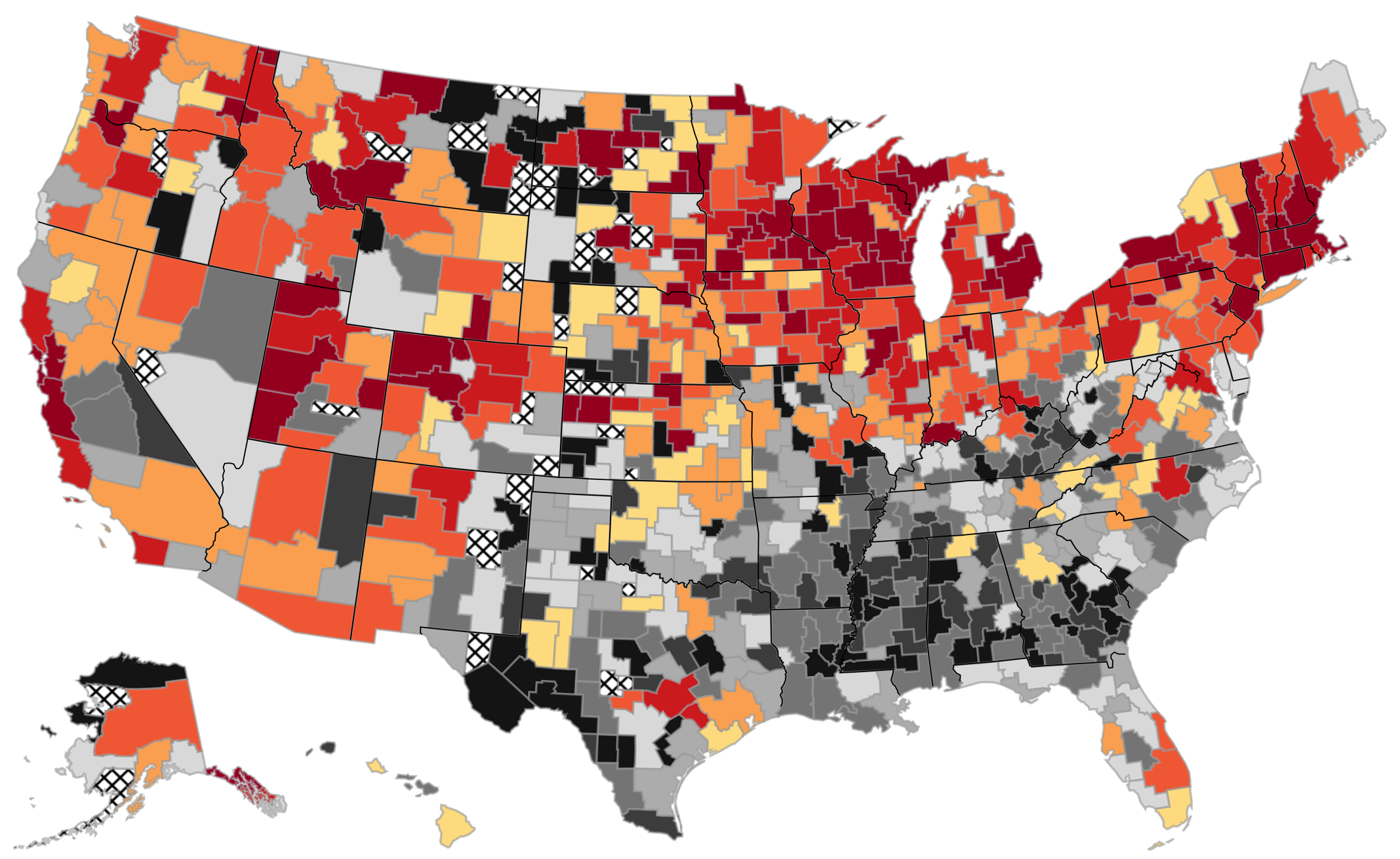 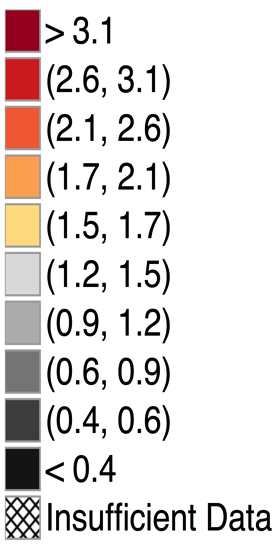 5
4
3
No. of Inventors Growing up in CZ (per 1000)
2
1
0
Annual Patent Rate for Working Age Adults in Commuting Zone (per 1000)
Patent Rates of Children who Grow up in an Area vs. Patent Rates of Adults in that  Area
San Jose
Madison
Minneapolis
Newark
Portland
Houston
0
0.2
0.4
0.6
0.8
Neighborhood Exposure Effects and Innovation
Children raised in areas with more inventors are more likely to be inventors themselves

Could again be driven by genetics or exposure effects

Once again, study patterns within technological class to distinguish the two explanations

Exact technology class in which a child innovates is strongly related to where he grew up, conditional on location in adulthood

Kids who grow up in Minneapolis likely to patent in medical devices; kids who grow up in Bay Area likely to patent in computers
Exposure Effects and Gender Gaps in Innovation
Exposure effects are also related to gender gaps in innovation

Girls more likely to become inventors in a particular field if they grow up in an area with more female inventors in that field

Suggests that gender gap can be self-perpetuating

Under-representation of female scientists in current generation reduces female scientists in next generation
Development of Gender Stereotypes During Childhood
Bian et al. (Science 2017): conduct experiments to analyze development of gender stereotypes about intellectual ability

Present children with pictures of men and women ask them to say who is “really nice” and who is “really smart”

At age 5: no difference across boys and girls

At age 6: girls much more likely to choose man as “really smart”

Similarly, girls less likely to choose to play games that are for “children who are really smart” at age 6 than age 5